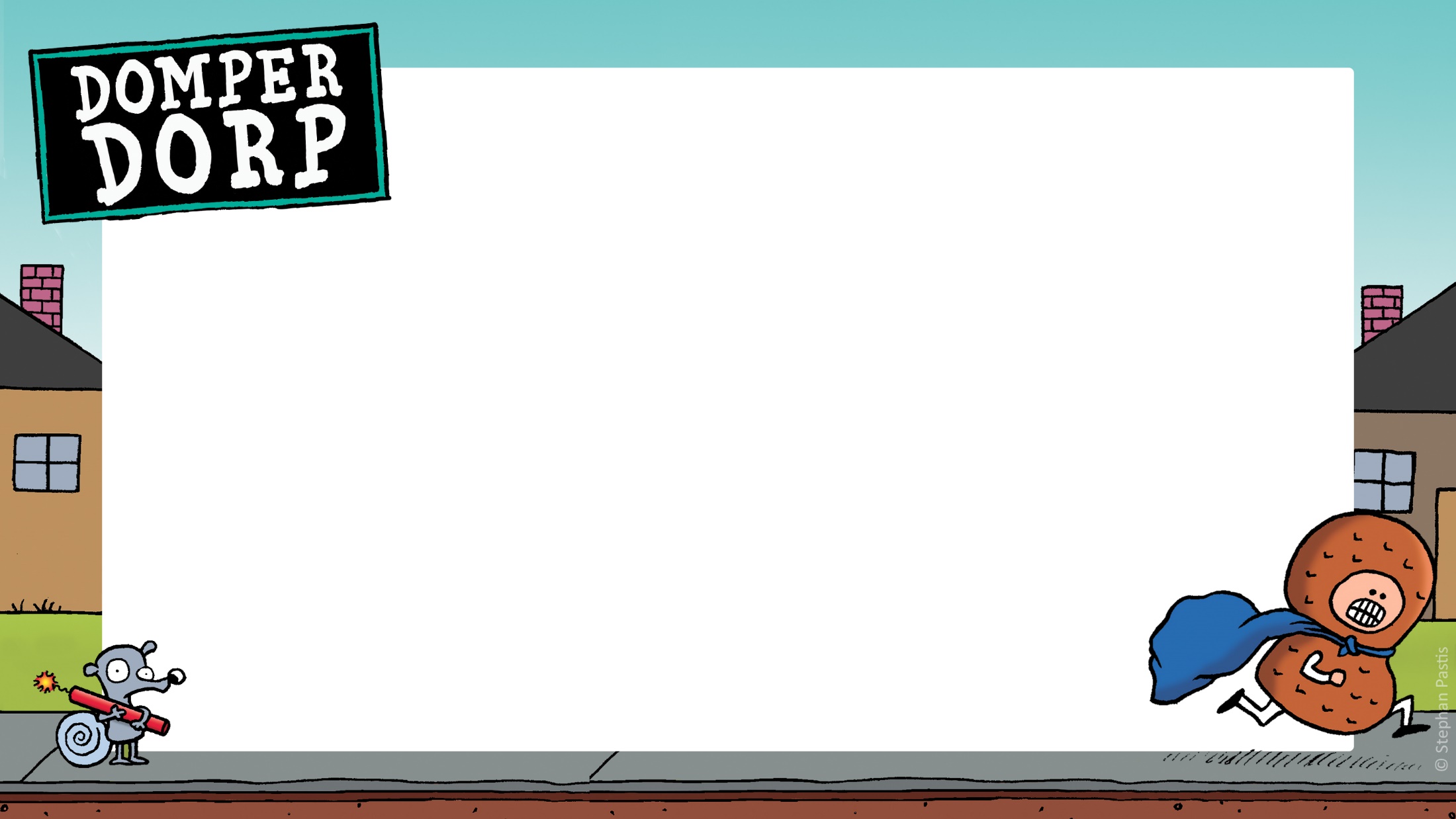 Tekst hier
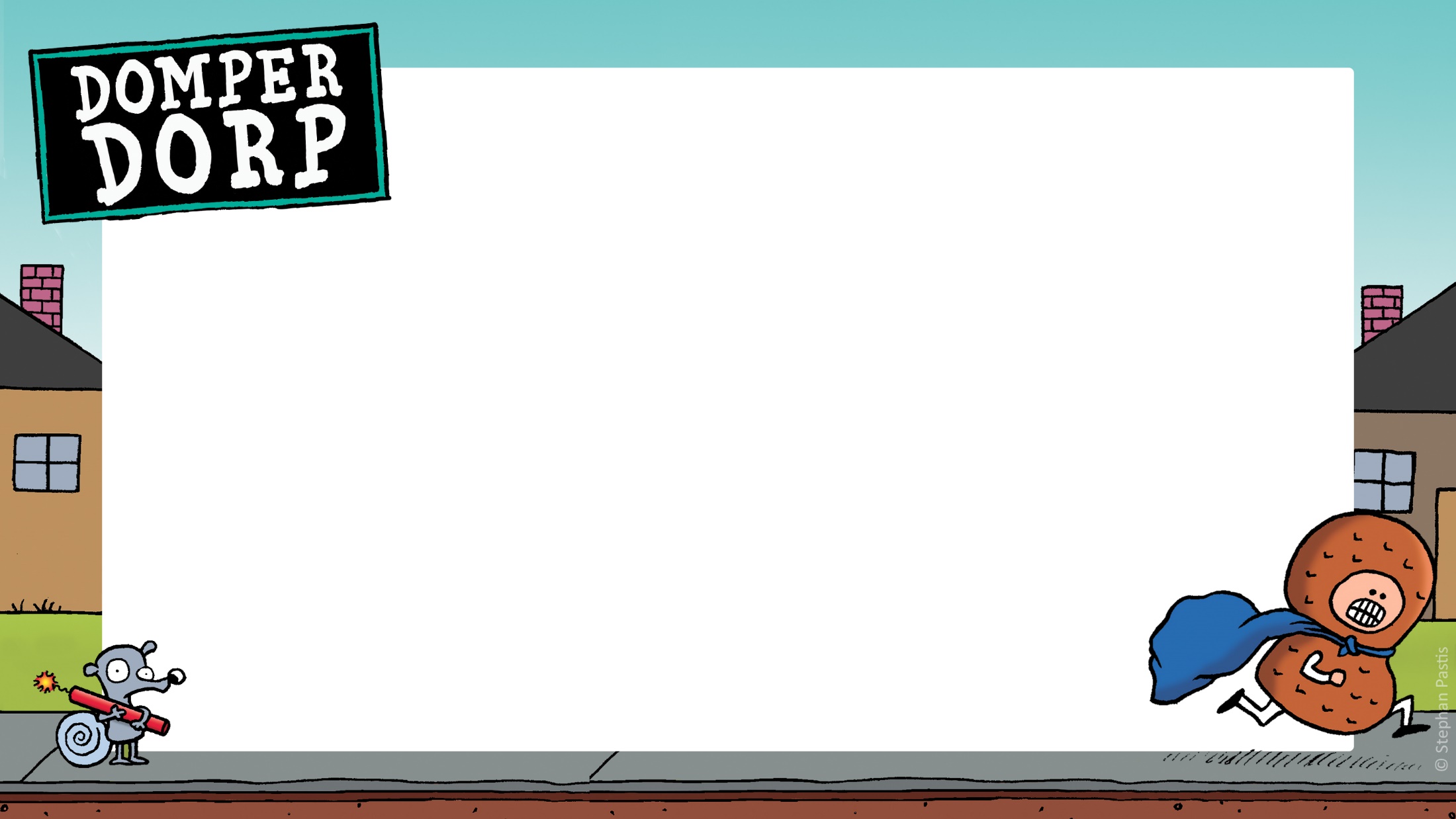 Tekst hier
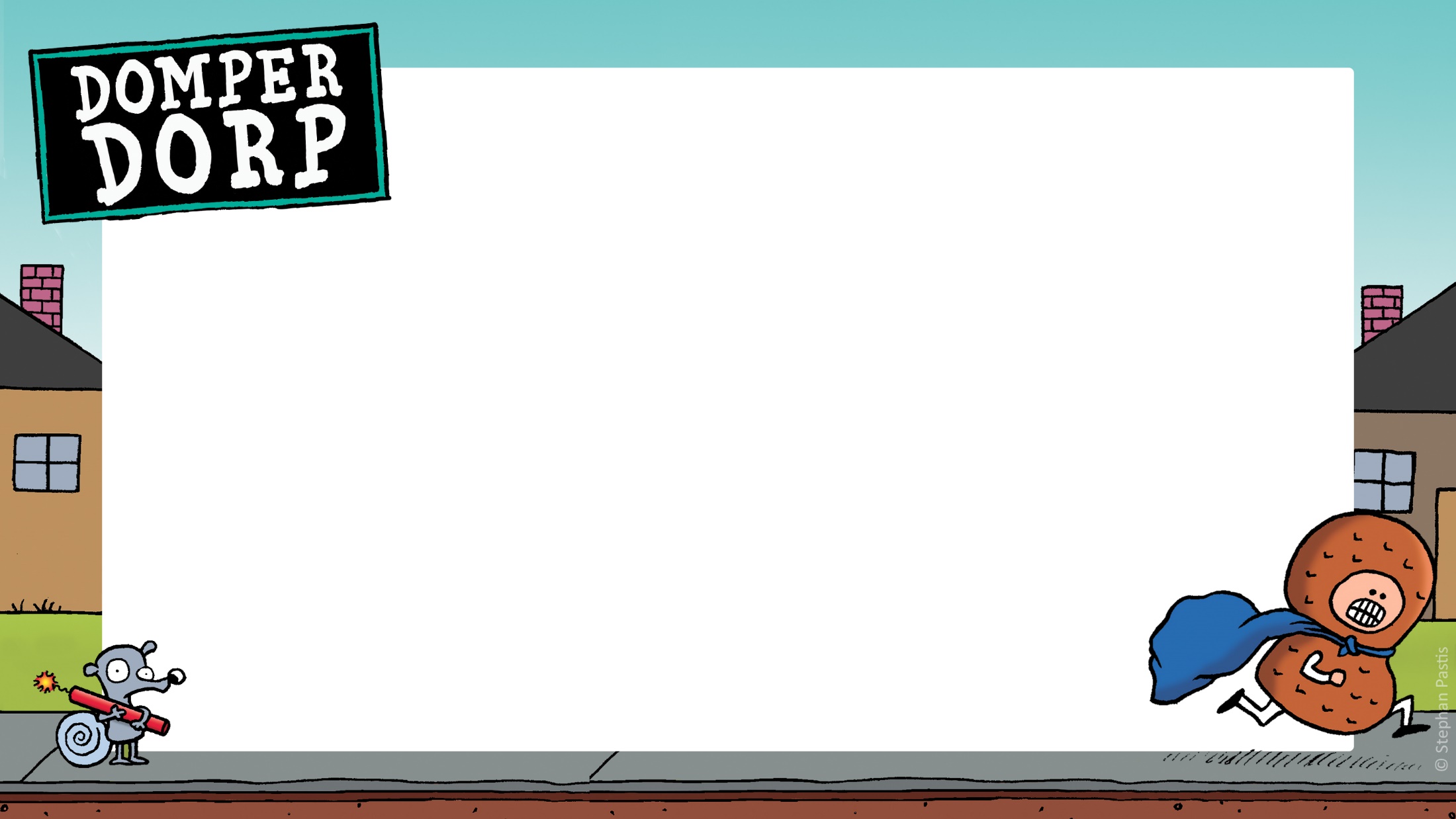 Gebruik dit handige plaatje voor je presentatie:
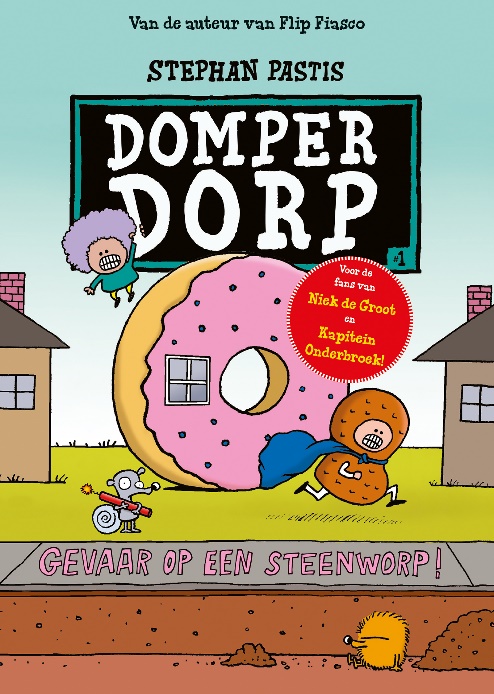 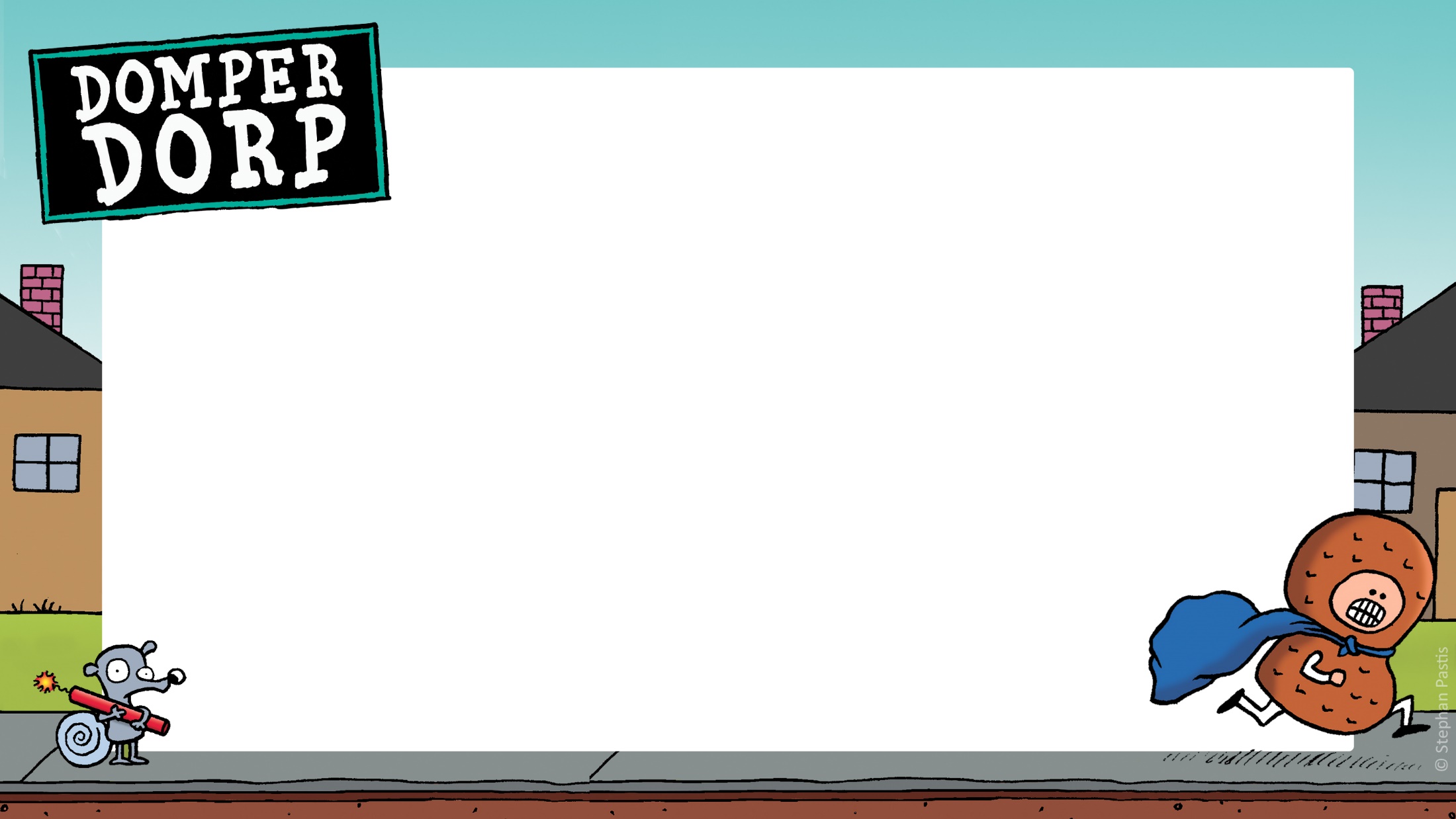 Vond je de Domperdorp-serie leuk? Dan zijn deze boeken misschien ook wat voor jou!
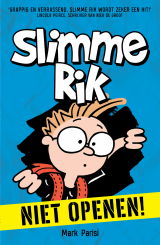 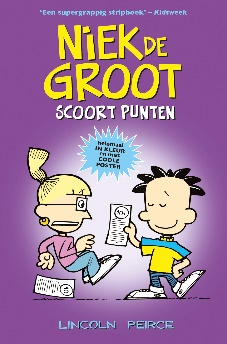 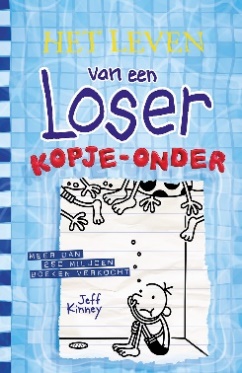 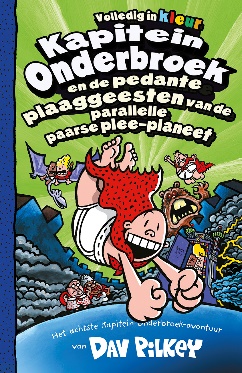 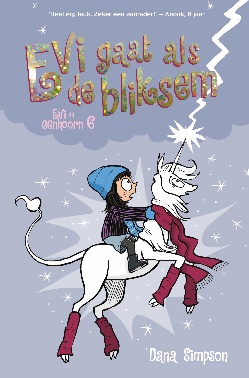 Kijk voor meer leuke boeken op
www.graphic-novels.nl
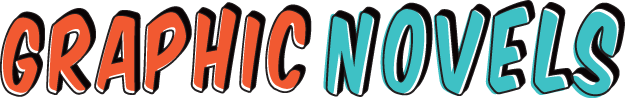